KAYAÇLAR
Kökenlerine göre kayaçlar başlıca 3 grupta toplanırlar ve kendi aralarında alt gruplara ayrılırlar.
I.   Mağmatik Kayaçlar
 II.  Metamorfik Kayaçlar
  III. Sedimanter Kayaçlar
I. MAĞMATİK KAYAÇLAR
Mağmatik kökenli kayaçların tanınabilmeleri ve sınıflandırabilmeleri için kayaç yapıcı mineraller, mağmatik kayaçların yapı ve doku özellikleri ile yerkabuğundaki bulunuş şekillerinin bilinmesi gerekmektedir.
Kayaç (taş) yapıcı mineraller
Bugüne kadar yaklaşık 2000 den fazla mineral çeşidi bulunmuştur. Fakat bu miktarın çok az bir kısmı taşların oluşumunda rol oynar. Taş yapan mineraller olarak adlandırılan bu minerallerin sayısı 50 kadar olup içlerinde 30 tanesine çok sık rastlanır. Yerkabuğundaki taşların büyük çoğunluğu silikat minerallerinden oluşmuştur. Mağmatik taşların mineral içerikleri bakımından iki önemli özellikleri vardır.
Mağmatik taşlar az sayıda mineral çeşidine sahiptirler. Bir mağmatik kayacın tanımlanması çok rastlanan birkaç silikat mineralinin tanınmasına bağlıdır.
Mağmatik taşların diğer özelliği de belirli mineralleri belirli oranlarda içermeleridir. Başka bir deyişle çeşitli minerallerin gelişigüzel bir şekilde bir araya gelmeleri ile oluşmamışlardır.
Bazı mineraller birbirleriyle uyuşmazlar ve aynı mağmatik taş içinde birlikte görülmezler. Bunlara örnek olarak kuvars ile nefelin hiçbir mağmatik taş içinde bir arada görülmemiştir. Fakat nefelin, plajyoklasların bozuşmasının bir ürünü olarak ortaya çıkan ikincil kuvars ile birlikte görülebilir.
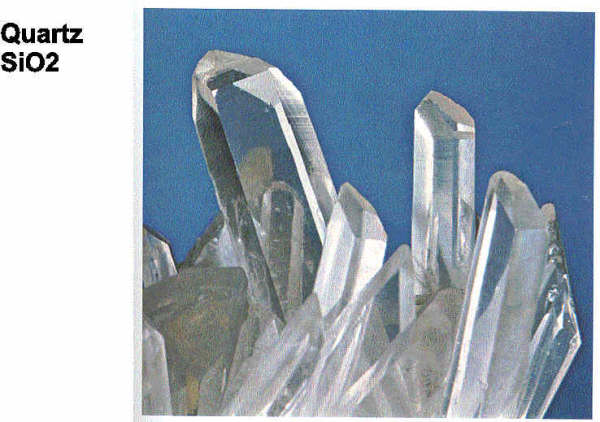 kuvars
Nefelin (solda kristal şekli, altta kristali)
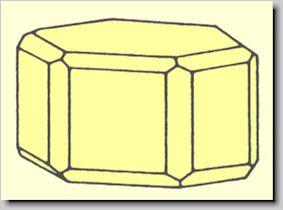 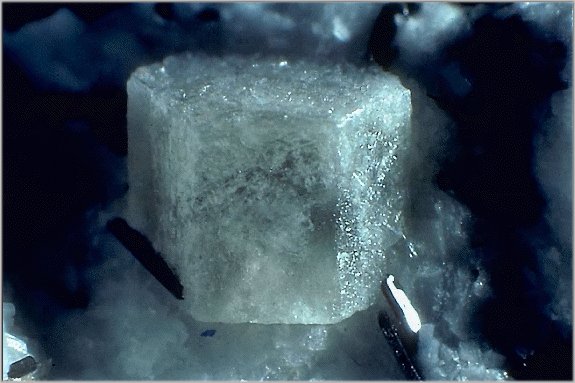 Taş yapıcı mineraller aşağıdaki gibi sınıflandırılabilir.
A Primer mineraller
Bu mineraller mağmatik taşın oluşumu sırasında katılaştıklarından taş ile aynı yaştadırlar. Kayaçlar içerisindeki miktarlarına göre kendi aralarında esas mineraller ve tali mineraller olarak ikiye ayrılırlar.
A1 Esas mineraller: Oluştukları taşın içerisinde bol miktarda bulunurlar ve ona asıl özelliğini verirler. Aşağıdaki 7 silikat grubu mağmatik taşların esas minerallerini oluştururlar.
1. Feldspat grubu:
Feldspatlar yerkabuğundaki minerallerin yaklaşık % 60 ını oluşturmaları sebebiyle petrografinin esas konularından birini teşkil ederler. Feldspatlar ikiye ayrılırlar.
Alkali feldspatlar: Bu alt grupta ortoklas, kısaca ortoz, (KAlSi3O8), albit (NaAlSi3O8) ve anortit (CaAl2Si2O8) gibi alkali katyonlara sahip silikat mineralleri bulunur.
Plajyoklaslar: Bu grupta birbirleri ile her oranda karışabilen albit ve anortitin katı karışım kristalleri bulunur. Bundan dolayı plajyoklaslar genel olarak aşağıdaki formülle gösterilirler.
X. (NaAlSi3O8) + Y. (CaAl2Si2O8)
                     albit                       anortit
İçerdikleri  anortit oranına göre plajyoklaslar aşağıdaki gibi isimlendirilirler.
Feldspat grubu minerallerin sertlikleri 6, özgül ağırlıkları 2,6 gr/cm³ tür. Renkleri şeffaf, beyaz, bej, sarımsı, pembemsi vb. olup camsı parlaklığa sahiptirler. Fakat yaygın kaolenleşmeden dolayı porselene benzer görünüm sunarlar. Feldspatlar iki yönde belirgin dilinime sahiptirler. Dilinim düzlemleri arasında alkali feldspatlarda 90, plajyoklaslarda 86 derece açı vardır.
Ortoklas  (ortoz)
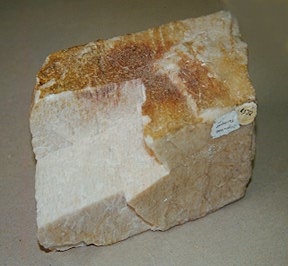 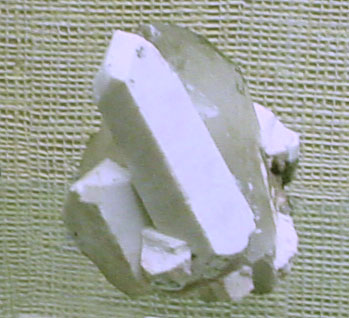 plajyoklas
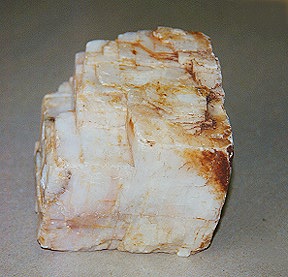 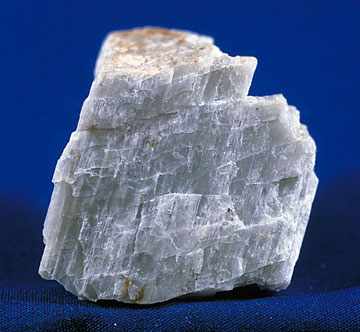 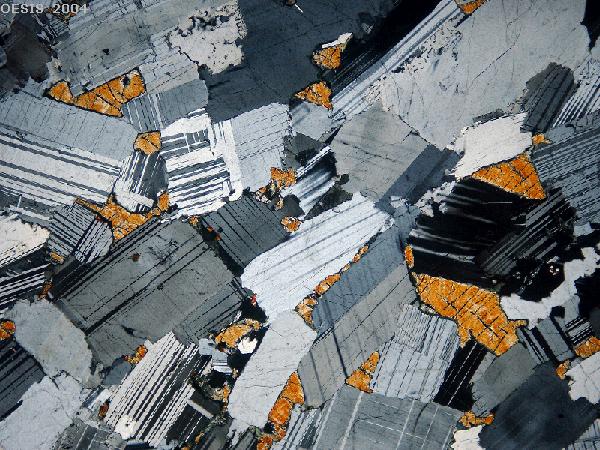 2. Silis grubu: Yerkabuğunda SiO2 e kuvars, tridimit, kristobalit, kalsedon, opal ve silis camı olarak rastlanır. Bunlardan en yaygın olanı kuvarstır ve asit bileşimli bütün mağmatik taşlarda bulunur. Ayrıca pek çok metamorfik kayaç ile kumtaşlarında da yaygın olarak yer alır.
Kuvars kristalleri çoğunlukla prizmatik kristaller halinde bütünleme ikizi halinde bulunur. Bu tip ikizlerde iki kristal ortak bir yüzeyleri boyunca birleştiklerinden tek bir kristale benzerler.
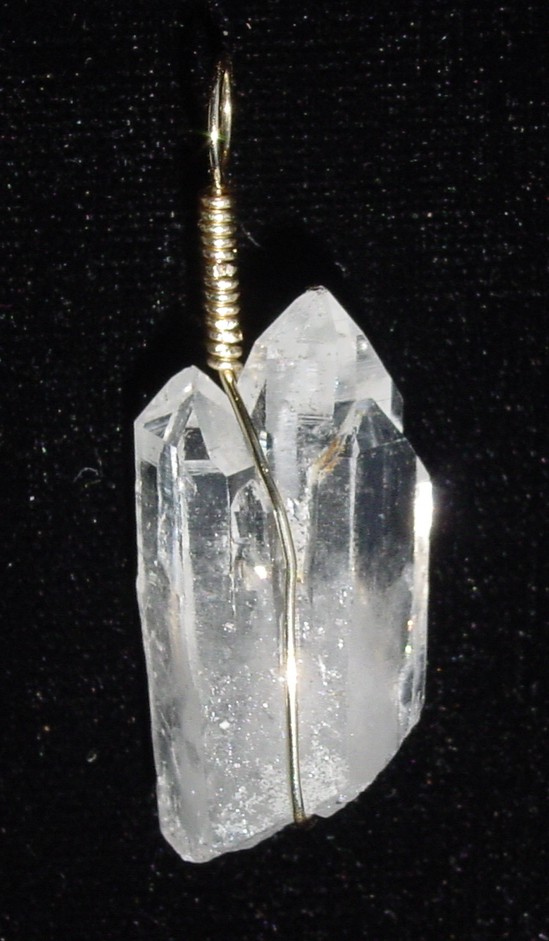 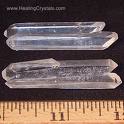 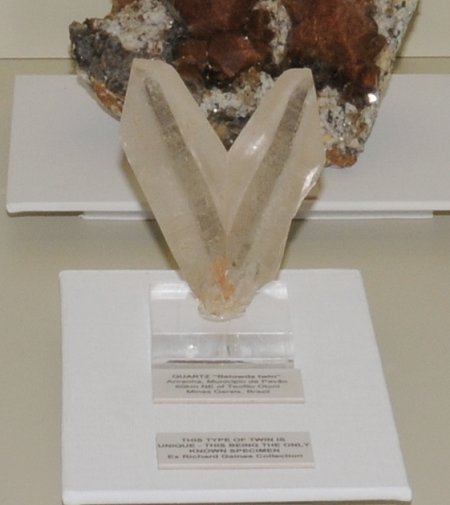 Kuvars ayrıca mikrokristalli ve sık kütleli olarak ta bulunabilir. Kuvarsın rengi renksiz, şeffaf (Necef taşı), beyaz, mor (ametisit), sarı (sitrin), pembe, dumanlı olmak üzere çok çeşitli olup camsı parlaklığa sahiptir.
Mikrokristalli  kuvars
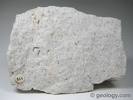 Necef Taşı
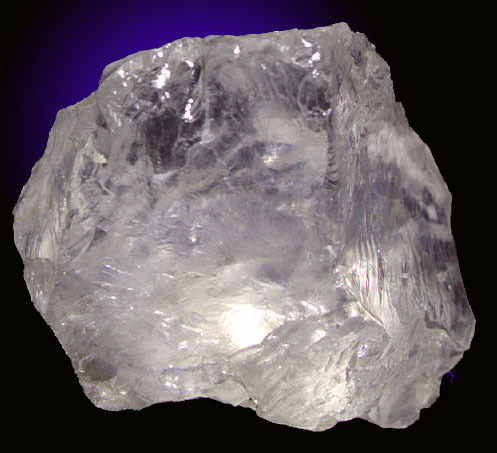 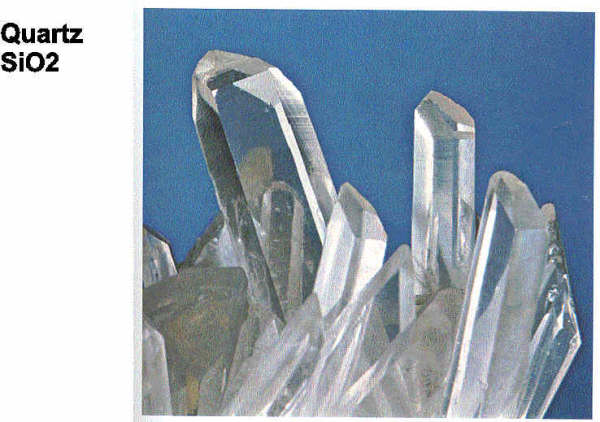 Kristalli
kuvars
kuvars
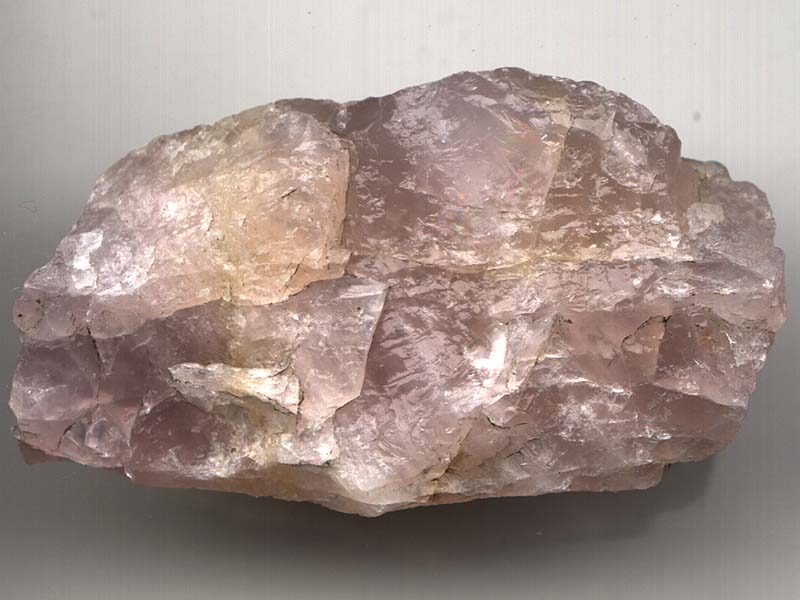 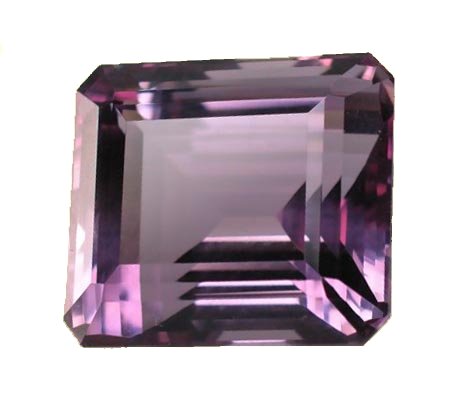 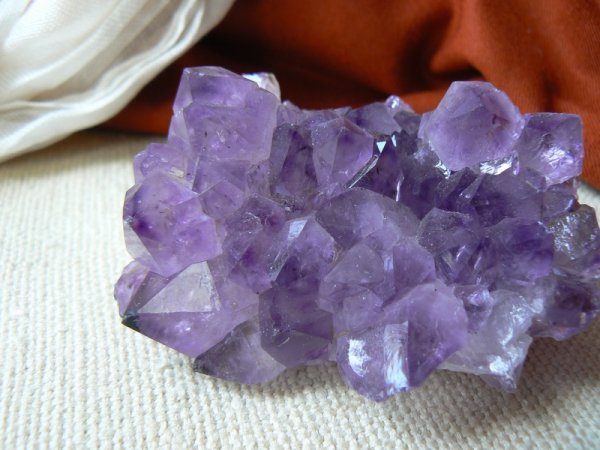 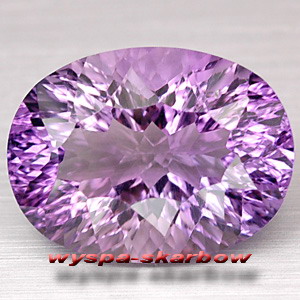 Ametist (mor kuvars)
(İşlenmemiş)
Ametist (mor kuvars)
(İşlenmiş)
Sitrin (sarı kuvars
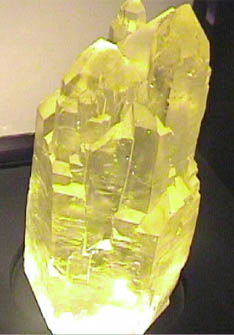 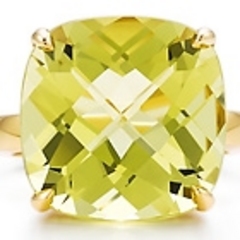 işlenmiş
işlenmemiş
kalsedon
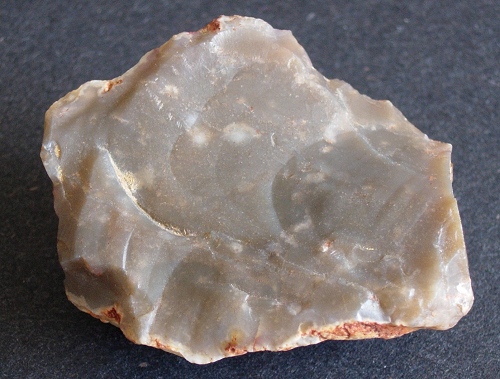 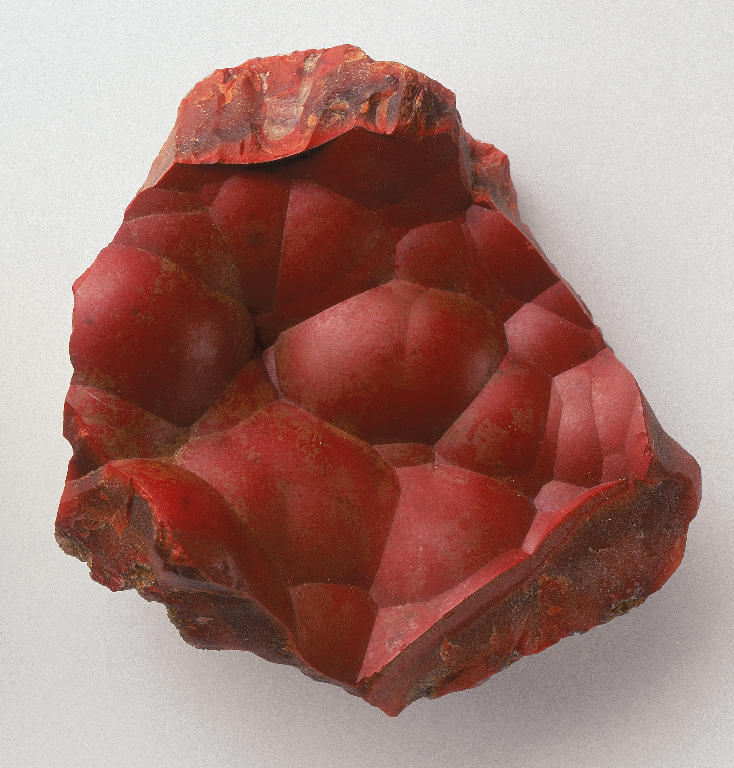 kalsedon
kalsedon
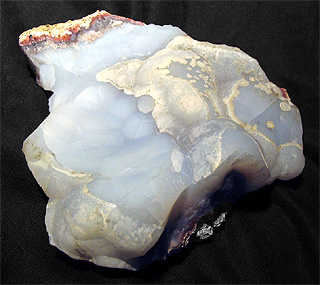 kalsedon
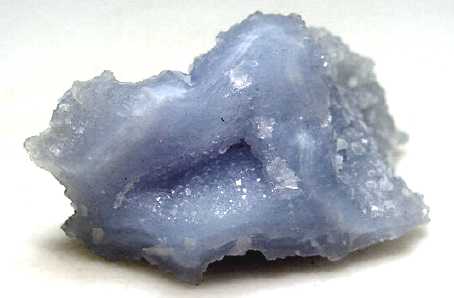 Ham ve işlenmiş kalsedon
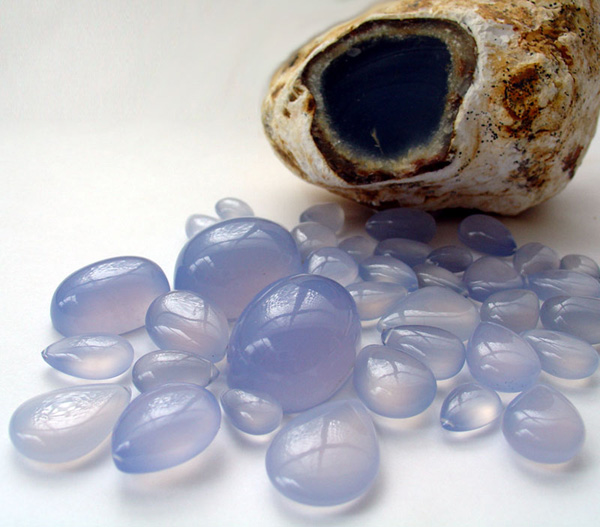 çakmaktaşı
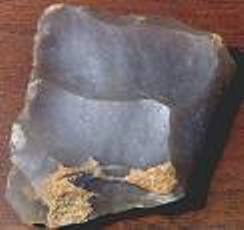 akik
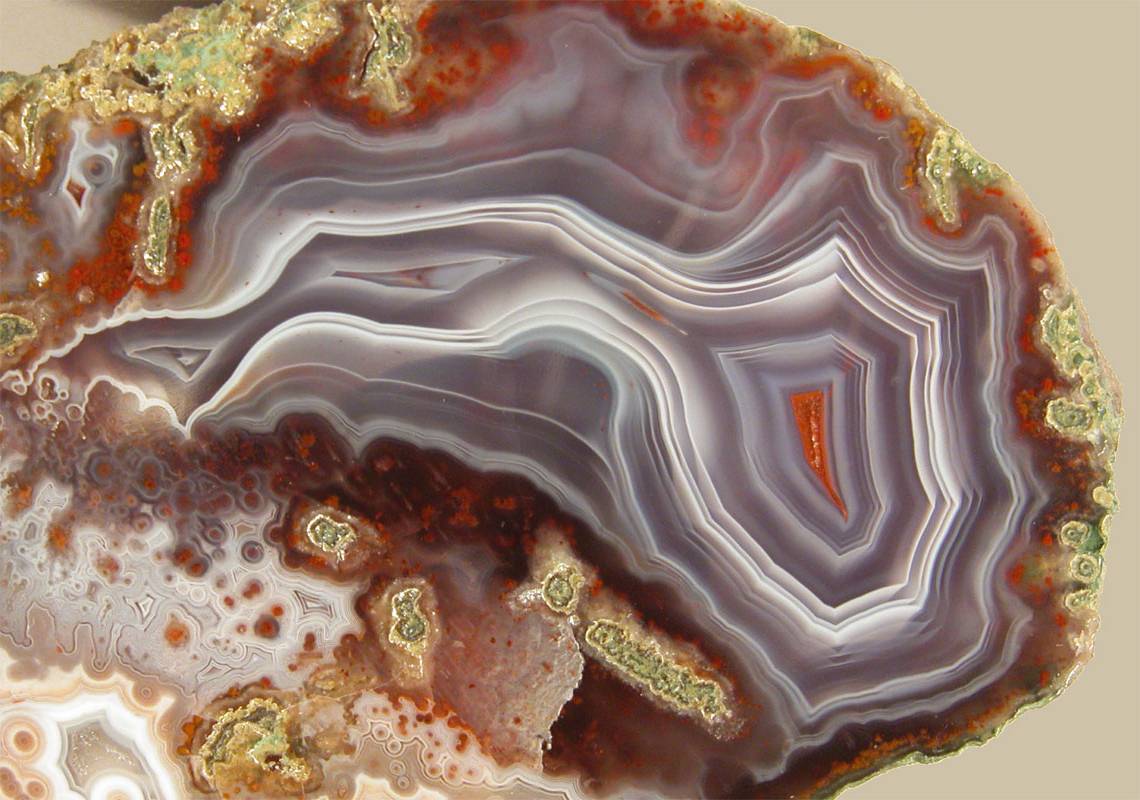 akik
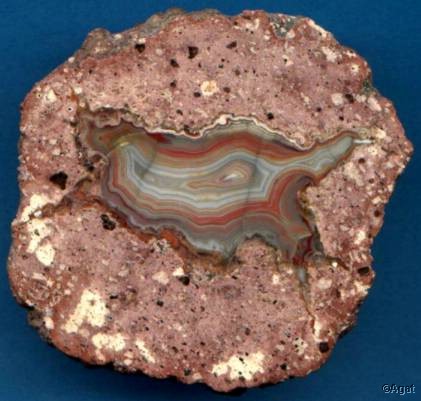 İşlenmiş akik
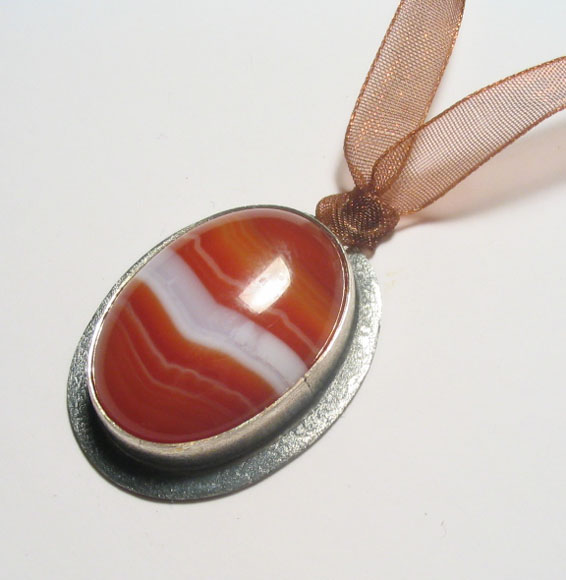 Dilinimi olmayan kuvars bu özelliği ile çok benzediği bazı feldspatlardan kolayca ayırt edilir. Sertlik 7, özgül ağırlık 2,6 gr/cm³ tür. Kuvarsın kırılma yüzeyleri konkoidal (midye kabuğu şekilli) olup karakteristiktir.
Kuvarsta görülen konkoidal (midye kabuğu şekilli) kırılma yüzeyi
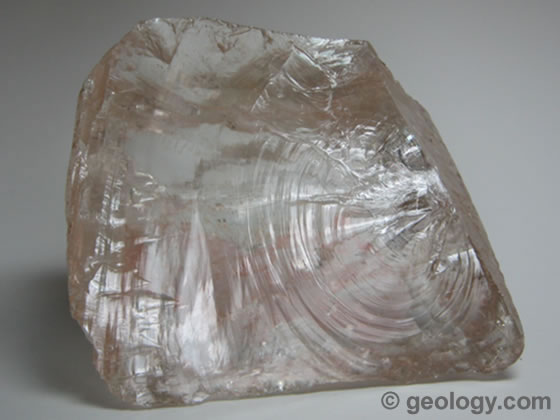 İdeal şekilli ve şeffaf bir kuvars kristali
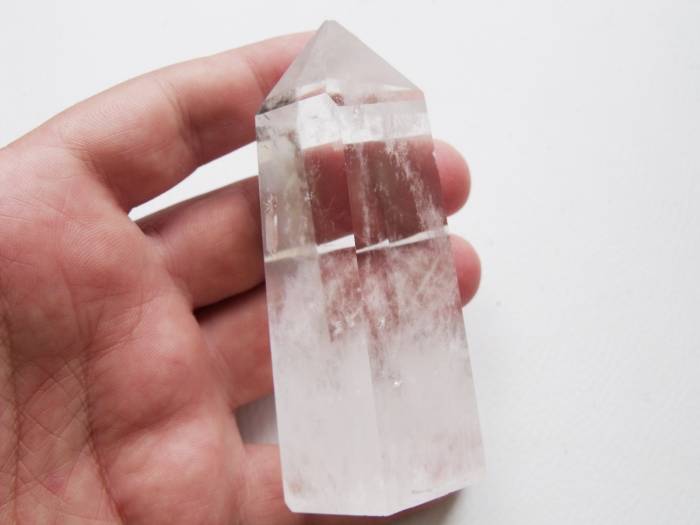 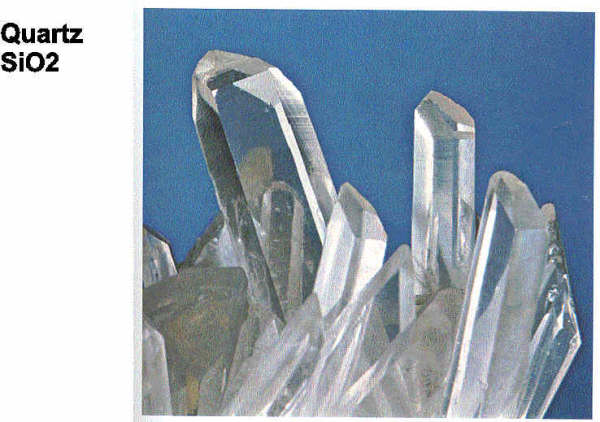 kuvars
kuvars
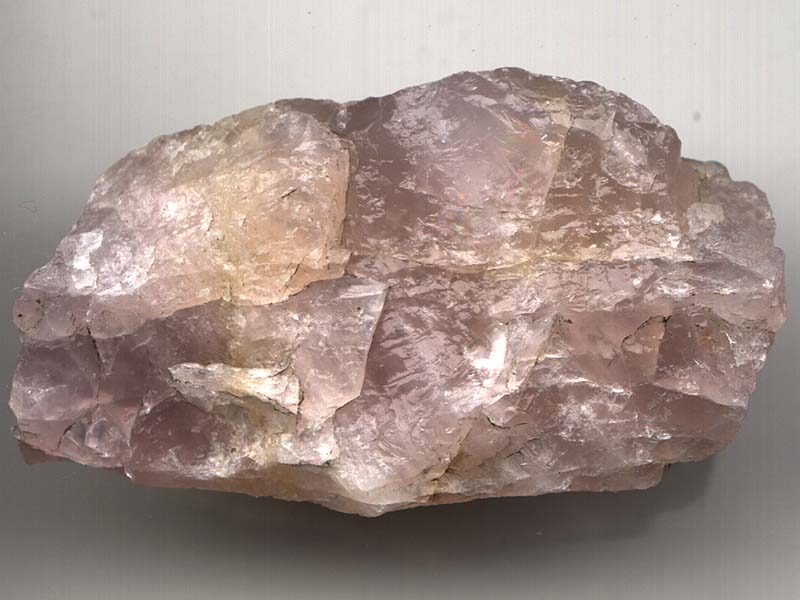 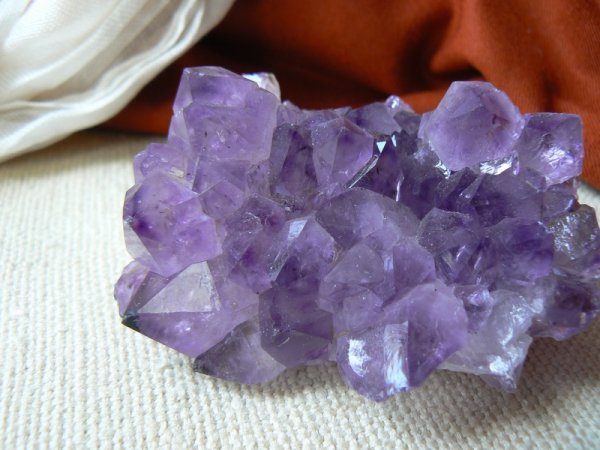 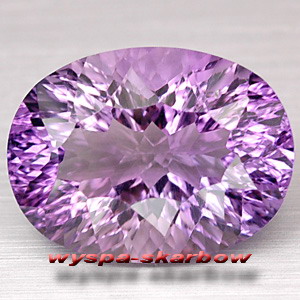 Ametist (mor kuvars)
(İşlenmemiş)
Ametist (mor kuvars)
(İşlenmiş)
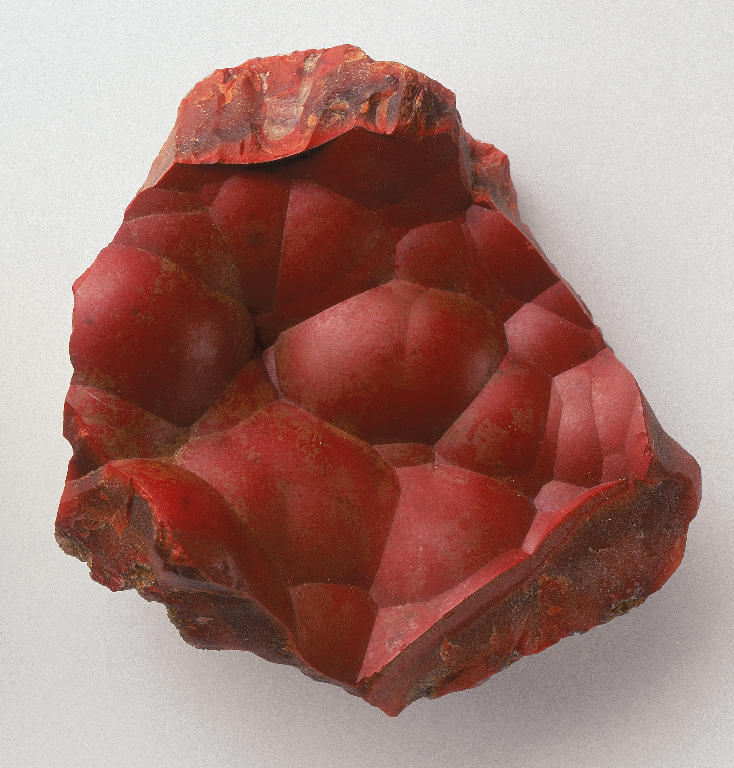 kalsedon
kalsedon
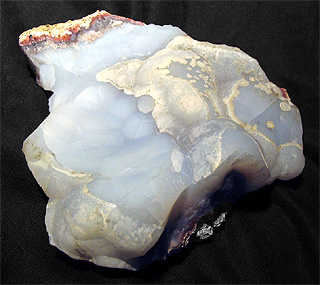 kalsedon
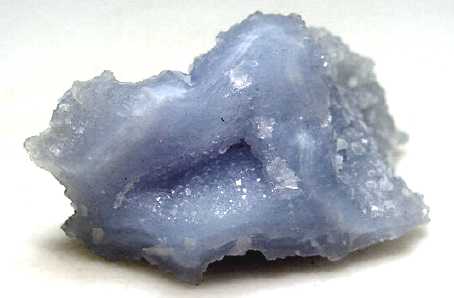 Ham ve işlenmiş kalsedon
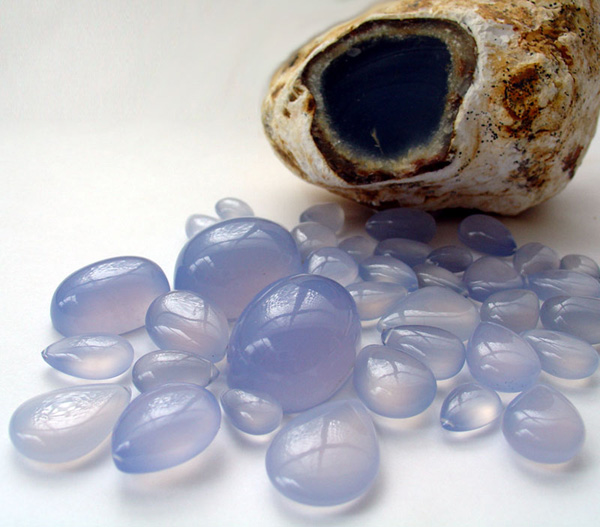 çakmaktaşı
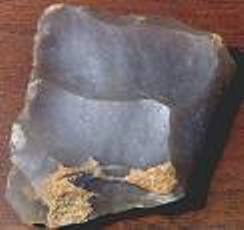 akik
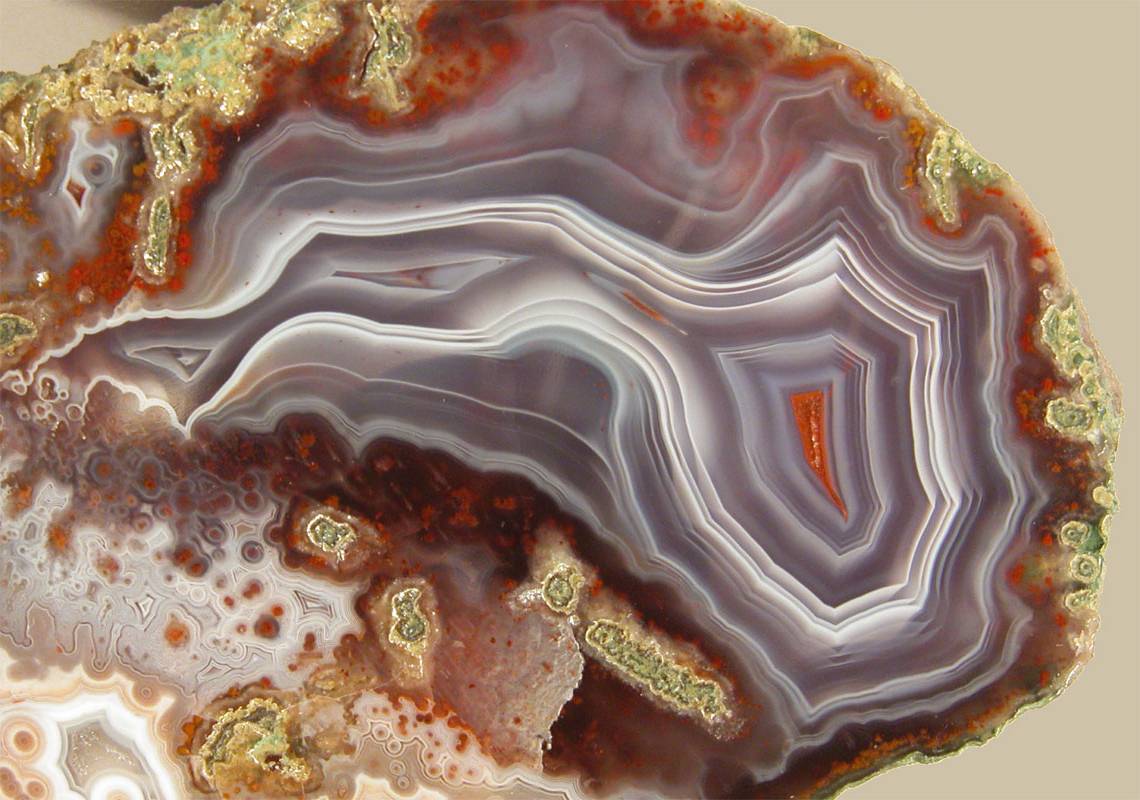 akik
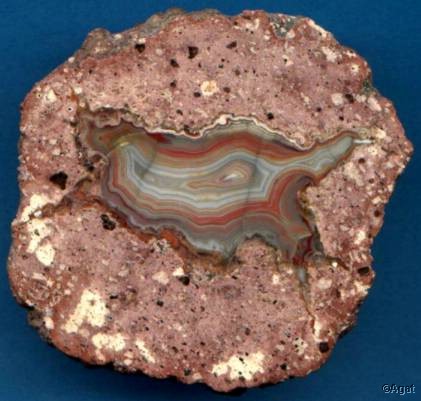 İşlenmiş akik
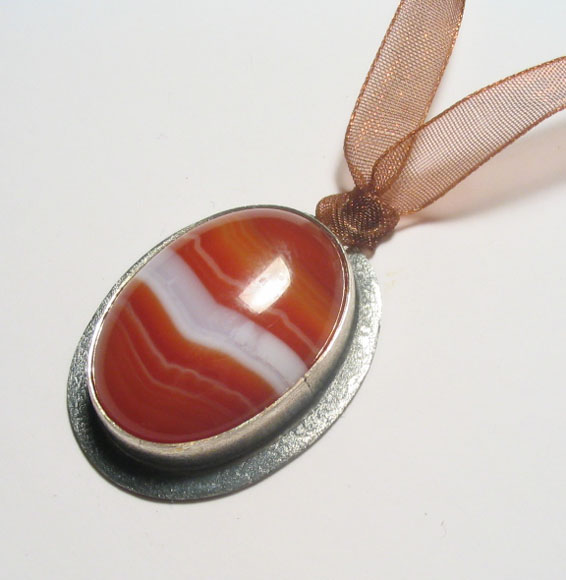 3. Piroksen grubu: İki farklı kristal sisteminde kristallenen piroksenler kendi aralarında rombusal piroksenler ve monoklinal piroksenler olarak ikiye ayrılırlar. Rombusal piroksenlere örnek olarak enstatit (MgSiO3), bronzit ((Mg,Fe) SiO3) ve hipersten ((FeMg) SiO3) verilebilir. Monoklinal piroksenlere örnek olarak ta diopsit ((Ca,Mg(Si2O6)) ve ojit ((Ca(Mg,Fe,Al) (Si2O6)) verilebilir.
diopsit
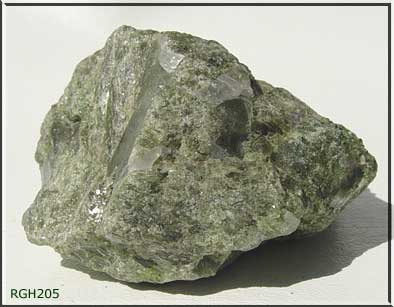 hipersten
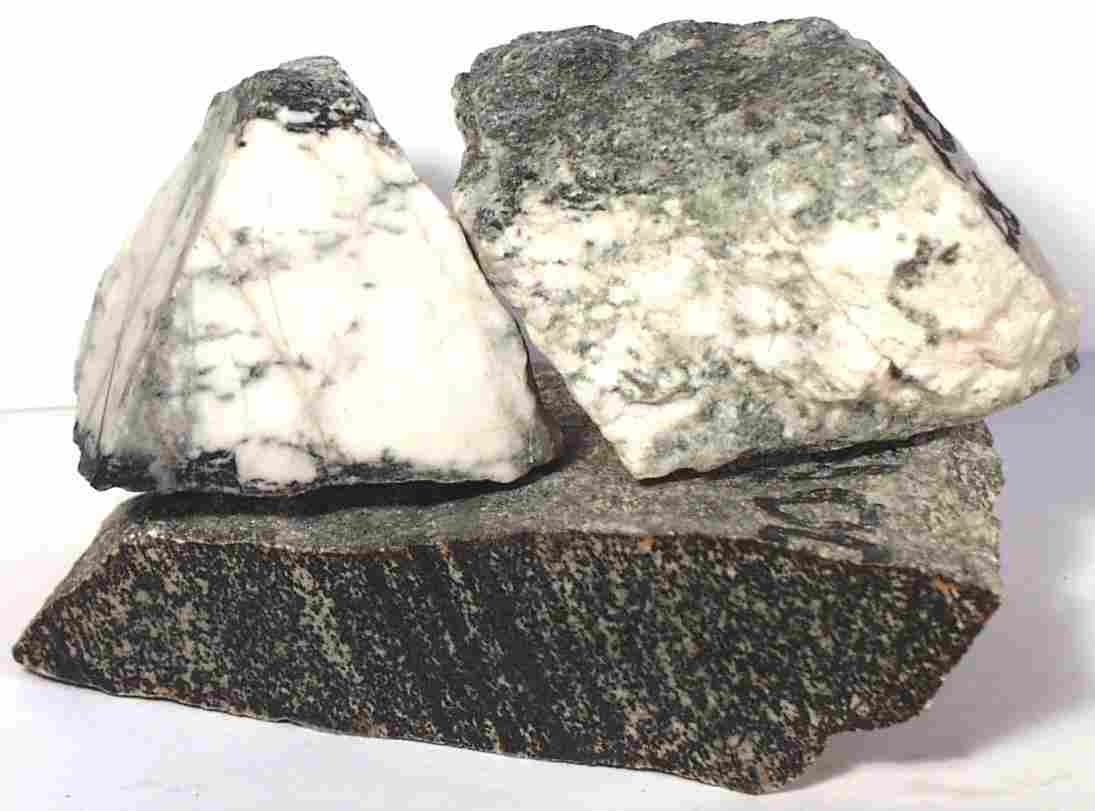 Piroksenlerin renkleri genellikle yeşilimsi siyah ve donuktur. Camsı veya metalik parlaklığa sahiptirler. Yassı ve prizmatik kristaller sahip olan bu grubun iki yönlü dilinimi vardır ve bu dilinim yüzeyleri arasındaki açılar 87-93 derecedir. Sertlik 6, özgül ağırlık 3,2-3,5 gr/cm³ arasındadır. Piroksenler, bazik plajyoklaslarla birlikte bazik kayaçların, olivinlerle birlikte ultrabazik kayaçların ana bileşenlerindendirler.
4. Amfibol grubu: Bu grup mineraller kimyasal bileşim ve görünüş bakımından piroksenlere benzerler. Dilinim yüzeyleri arasındaki 124-56 derecelik açılarla onlardan ayrılırlar. Genellikle yeşilimsi siyah olan renkleri bazen mavimsi olabilir. Sertlikleri 5 veya 6, özgül ağırlıkları 3 gr/cm³ tür.
Bunlar da rombusal ve monoklinal sistemde kristallenenler olmak üzere iki gruba ayrılırlar. Alüminyumlu amfibol olarak bilinen hornblend bu grubun en yaygın minerallerindendir. Amfibol grubu mineraller asidik, nötr ve bazik kayaçlarda bulunabilirler. Hornblend ayrıca amfibolit gibi metamorfik kayaçların da ana bileşenidir.
hornblend
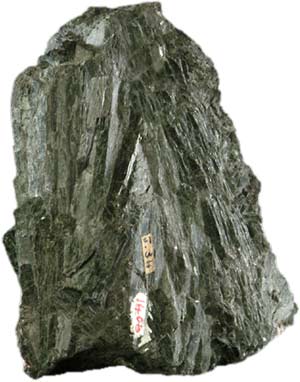 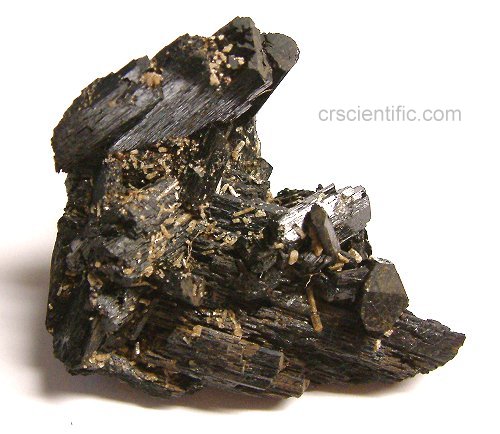 hornblend
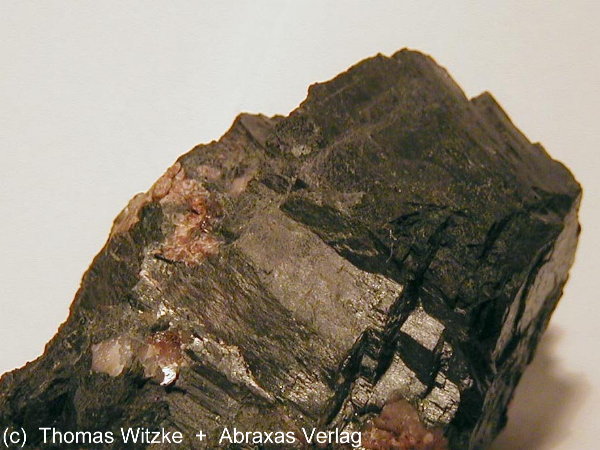 Diorit (koyu renkli mineraller hornblend)
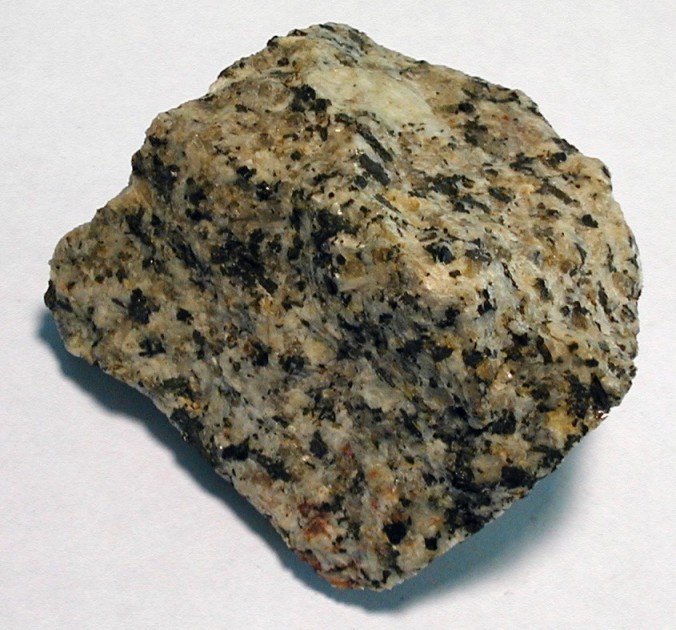 5.Mika grubu: Mikalar yerkabuğunu oluşturan taşlar içerisinde ortalama % 3,8 oranında dağılmışlardır. Mika mineralleri yapısal ve kristalografik olarak birbirlerine çok benzerler. Monoklinal sistemde kristallenen mikalar üst yüzeylerine göre çok iyi dilinimlidirler ve bu yüzden çok ince bükülebilir pulcuklar haline gelebilirler.
Mikalar kimyasal bileşimlerine göre alkali mikalar, demirli ve lityumlu mikalar, kalsiyumlu mikalar ve ferromağnezyumlu mikalar olmak üzere 4 alt gruba ayrılırlar. Mikalar kuvvetli sedef ve cam parlaklığına sahiptirler. Sertlikleri yönlere bağlı olarak 2,5-4 arasında değişir, özgül ağırlıkları 3 gr/cm³ tür.
Siyah mika biotit, beyaz mika müskovit olarak isimlendirilenler en yaygın olanlarıdır. Mikalar granit, siyenit ve diorit gibi asidik ve nötr mağmatik akayaçlarla pek çok metamorfik kayaçlarda bulunurlar.
Biotit (siyah mika)
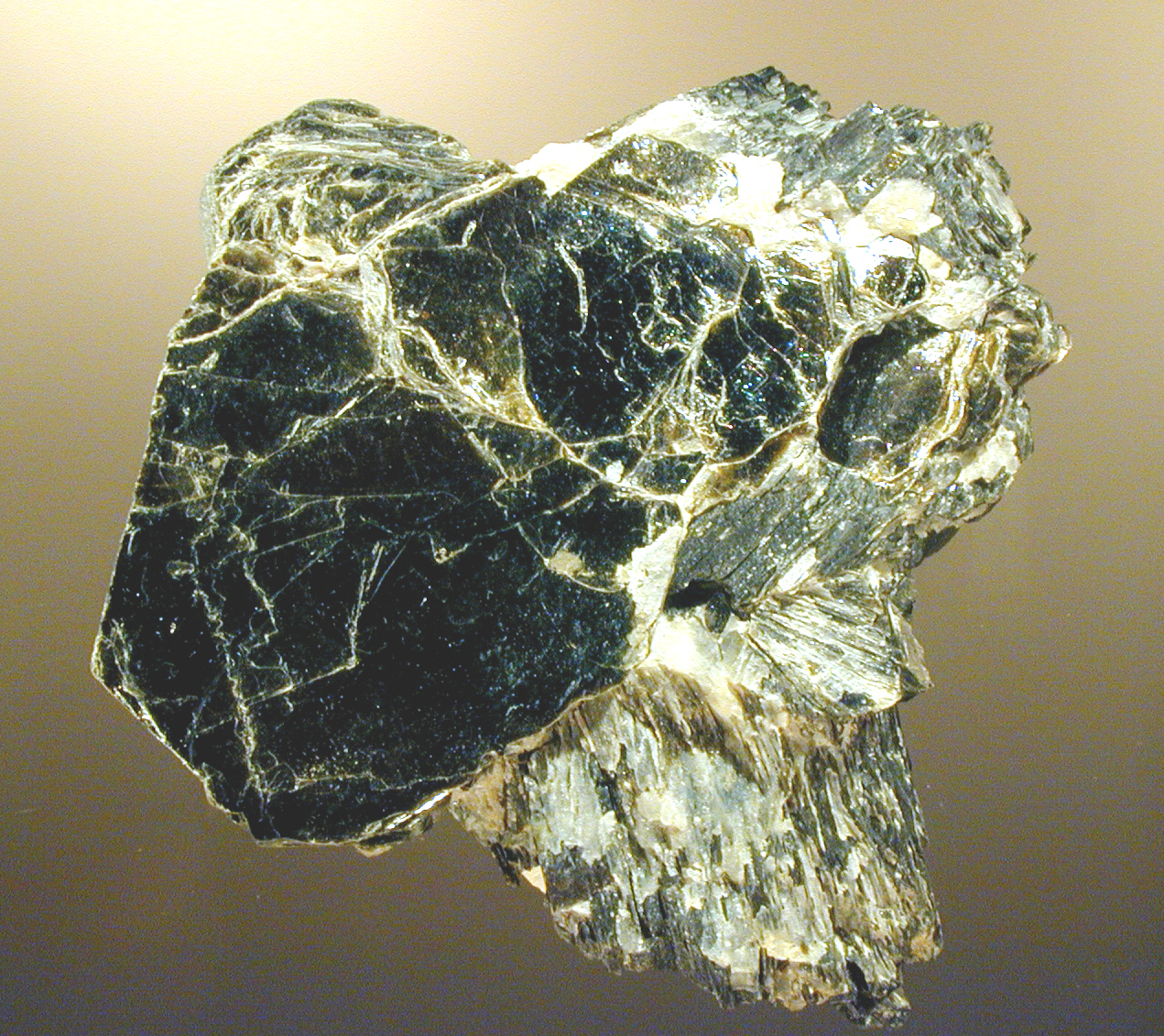 Biotit (siyah mika)
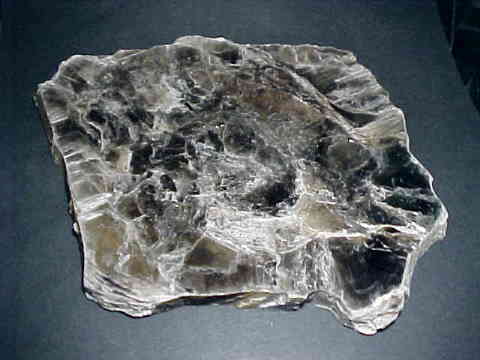 müskovit
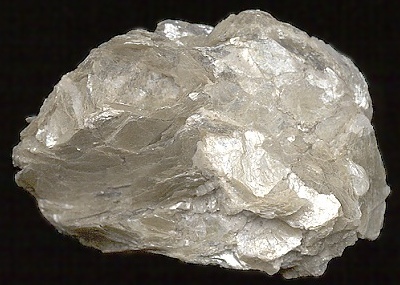 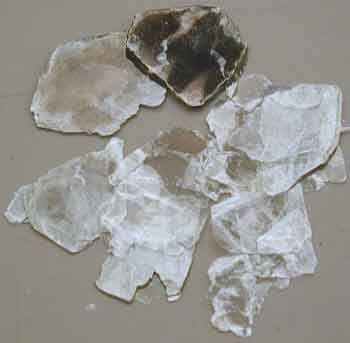 müskovit
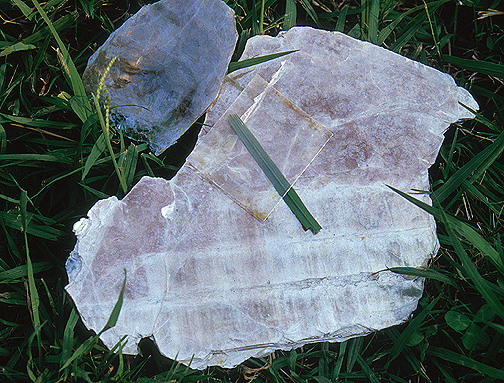 6.Olivin grubu: Bu gruba giren mineraller bileşimleri forsterit (MgSiO4) ve fayalit (FeSiO4) arasında değişen bir katı karışım serisi oluştururlar. Bu minerallerin isimlendirilmeleri % Fe oranlarına göre aşağıdaki tabloda verilmiştir.
Cam ve yağ parlaklığa sahiptirler. Olivinler bazik ve ultrabazik kayaçların ana minerallerinden olup piroksen ve bazik plajyoklaslarla birlikte bu kayaçları oluştururlar.
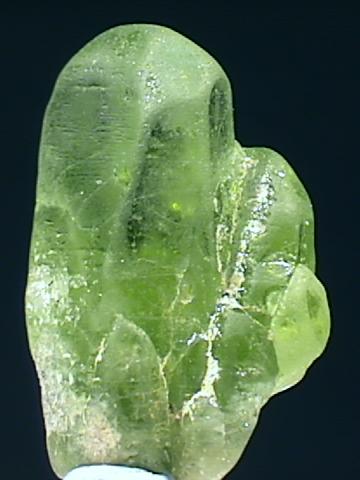 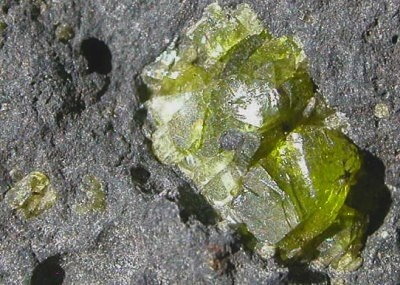 olivin
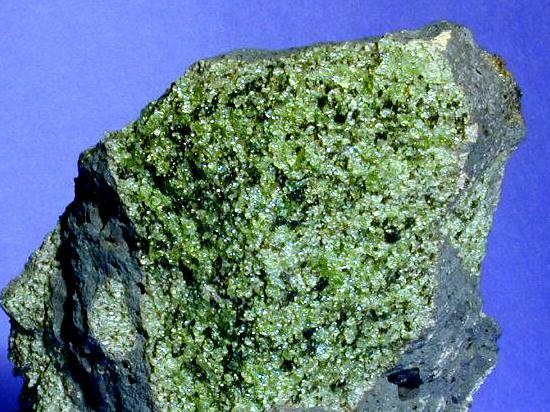 7. Feldspatoid grubu: Silisçe fakir fakat alkalilerce  zengin mağmadan kristallenirler.Bu sebeple hiçbir zaman primer kuvarsla birlikte bulunmazlar. Ortamda yeteri kadar Si varsa feldspatlar yeteri kadar Si yoksa feldspatoidler oluşur. Lösit (KAlSi2O6) ve nefelin (NaAlSi2O6) bu grubun iki önemli üyesidir. Sertlikleri 5-6 özgül ağırlıkları 2,5-2,6 gr/cm³ arasındadır. Bazik kayaçlarda bulunurlar.
lösit
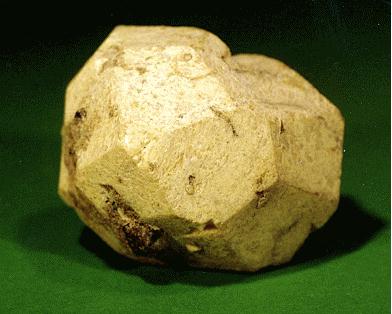 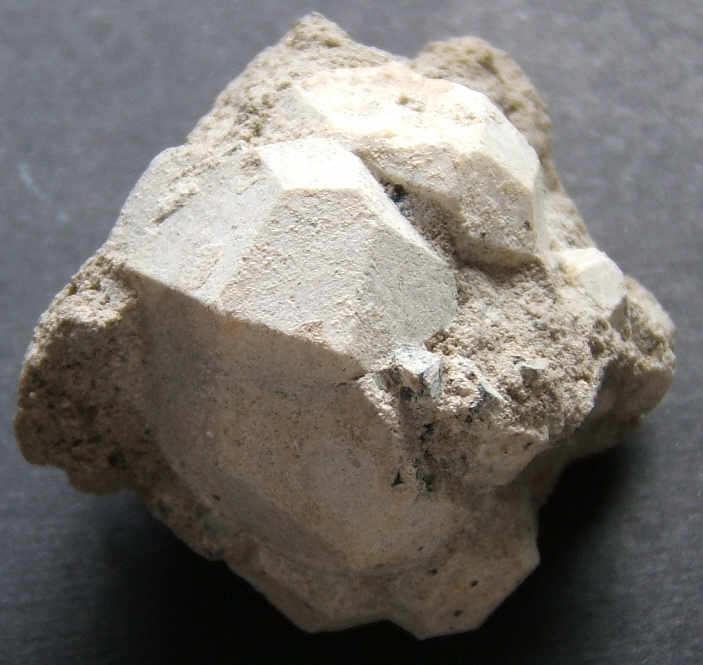 lösit
Nefelin (solda kristal şekli, altta kristali)
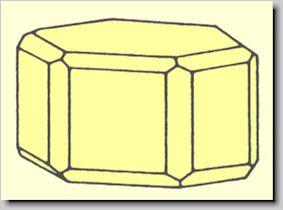 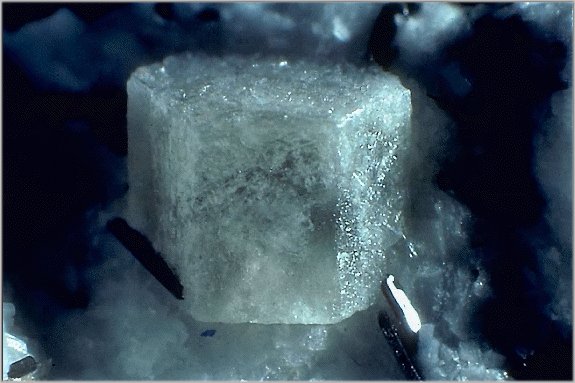 A2 Tali mineraller:  Bunlar da esas mineraller gibi doğrudan doğruya mağmadan kristallenmişlerdir. Miktar olarak az fakat sık sık rastlanırlar. Yer yer konsantre olurlarsa içinde bulundukları kayacın özel bir çeşidini oluştururlar, kassiteritli granit gibi. Kassiterit (SnO2) kristalleri bazı ortamlarda yersel olarak granit içinde zenginleşebilirler. Belli başlı diğer  tali mineraller olarak magnetit (Fe3O4), rutil (TiO2), pirit (FeS2), apatit (Ca5 (PO4) F), zirkon (ZrSiO4) vb. verilebilir.
Kassiterit   (SnO2)
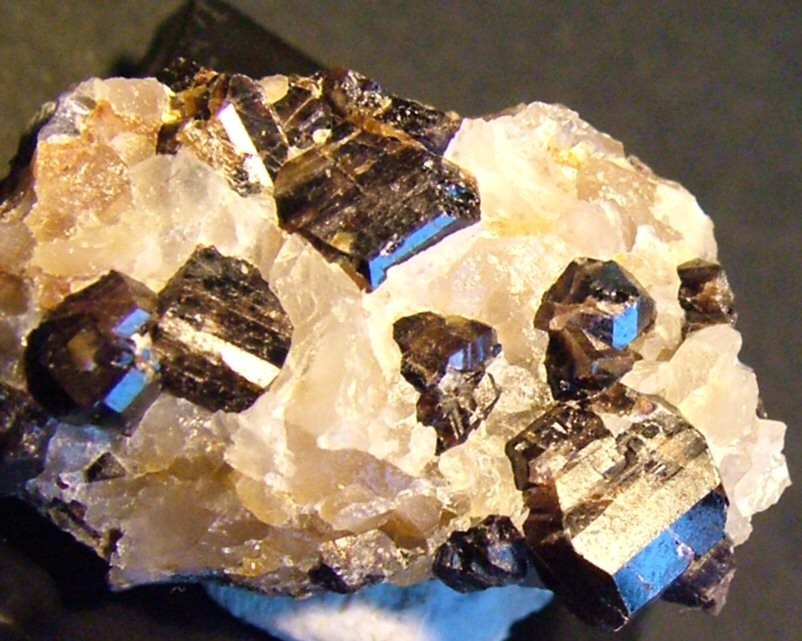 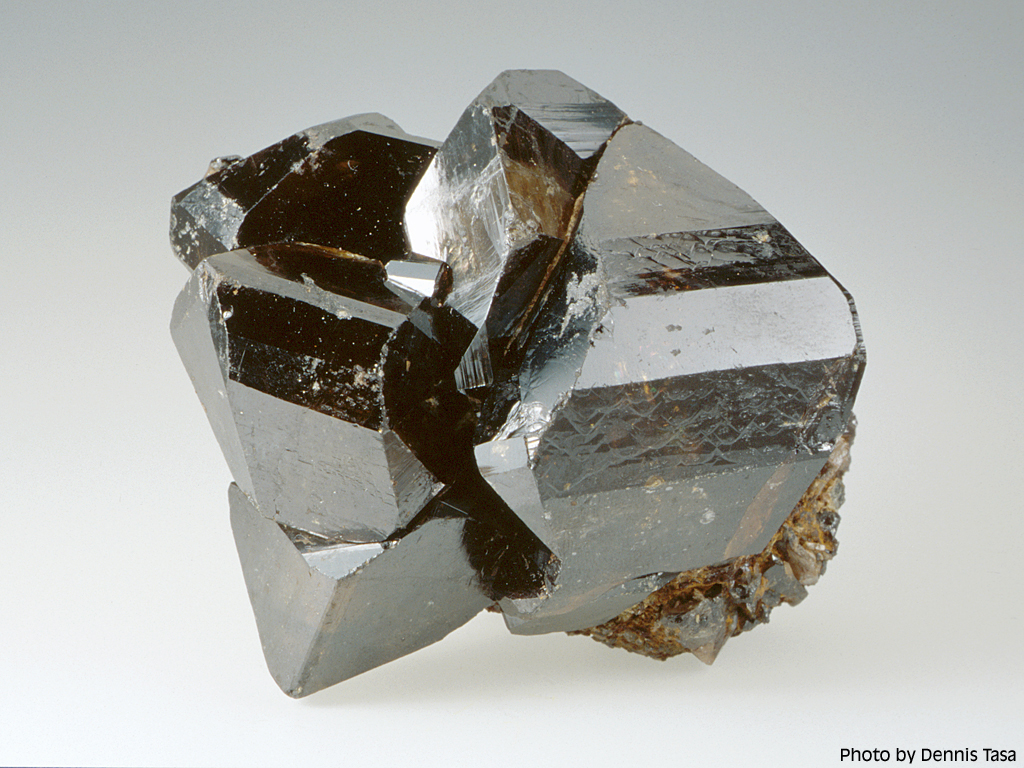 Zirkon
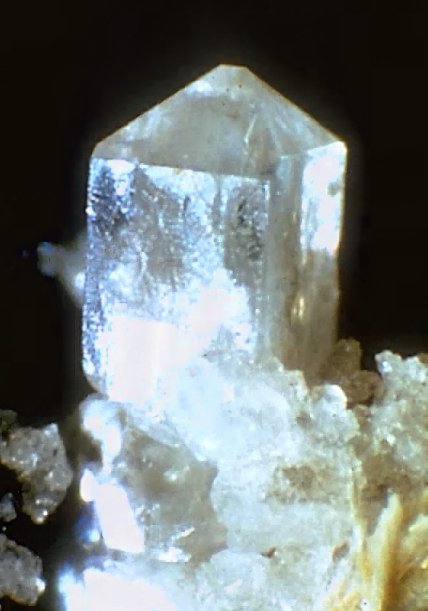 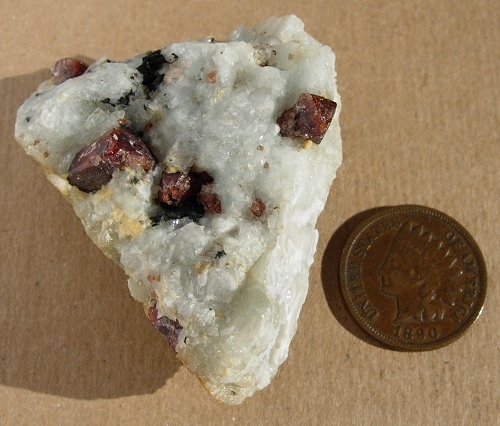 Pirit  kristali
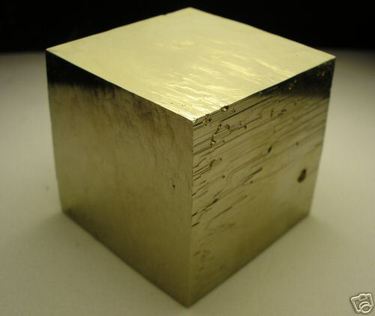 Pirit kristalleri   (sarı)
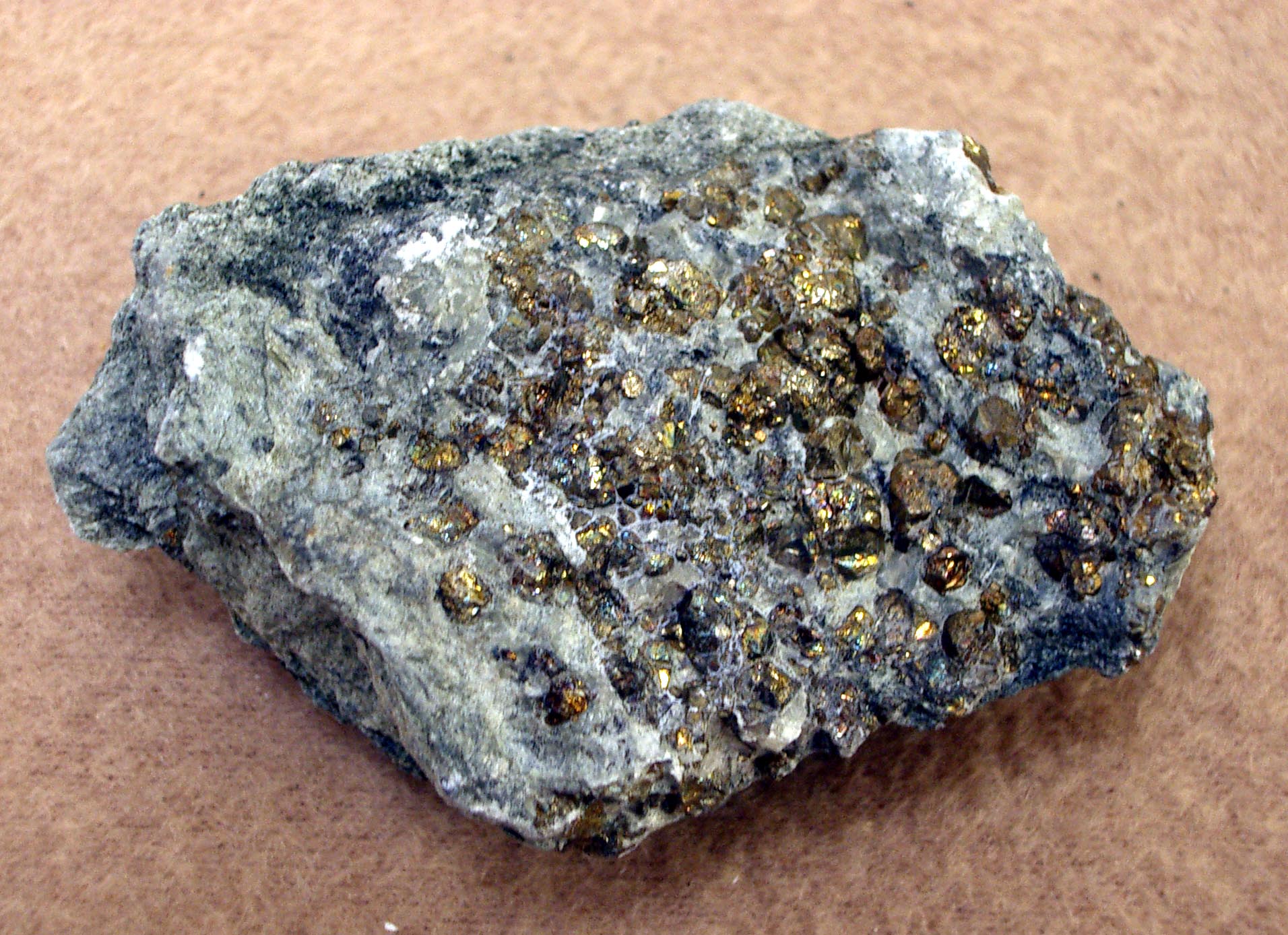 B Sekonder mineraller
İçinde bulundukları taşın katılaşmasından sonra oluşmuşlardır. Post-mağmatik ayrışım metamorfizma olayları ile oluşan mineraller bu gruba girerler. Mağmatik kayaçlarda görülen  en yaygın ayrışım olayları serisitleşme, kloritleşme, serpantinleşme, kaolinleşme vb.dir. Başlıca sekonder mineral grupları klorit, serpantin, epidot, zeolit, kaolen ve karbonat gruplarıdır.
Olivin hava ve suyun etkisi ile serpantine dönüşür.
5 Mg2SiO4 + 4 H2O →  2 H4Mg3Si2O9 + 4 MgO + SiO2
     olivin                               serpantin
Açığa çıkan MgO ortam şartları uygunsa önemli bir endüstriyel hammadde olan manyeziti (MgCO3) oluşturabilir. SiO2 te kuvars veya diğer silis grubu minerallerini oluşturabilir.
serpantin
olivin
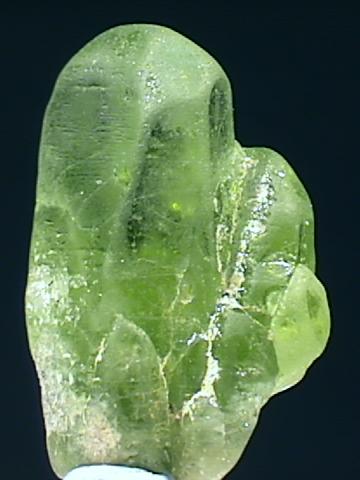 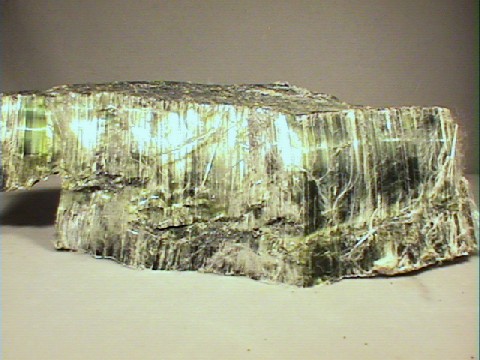 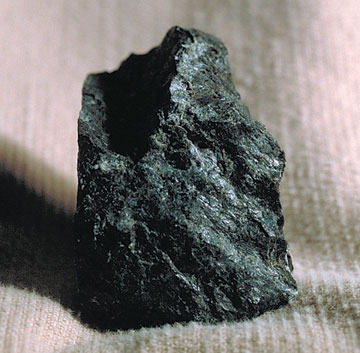 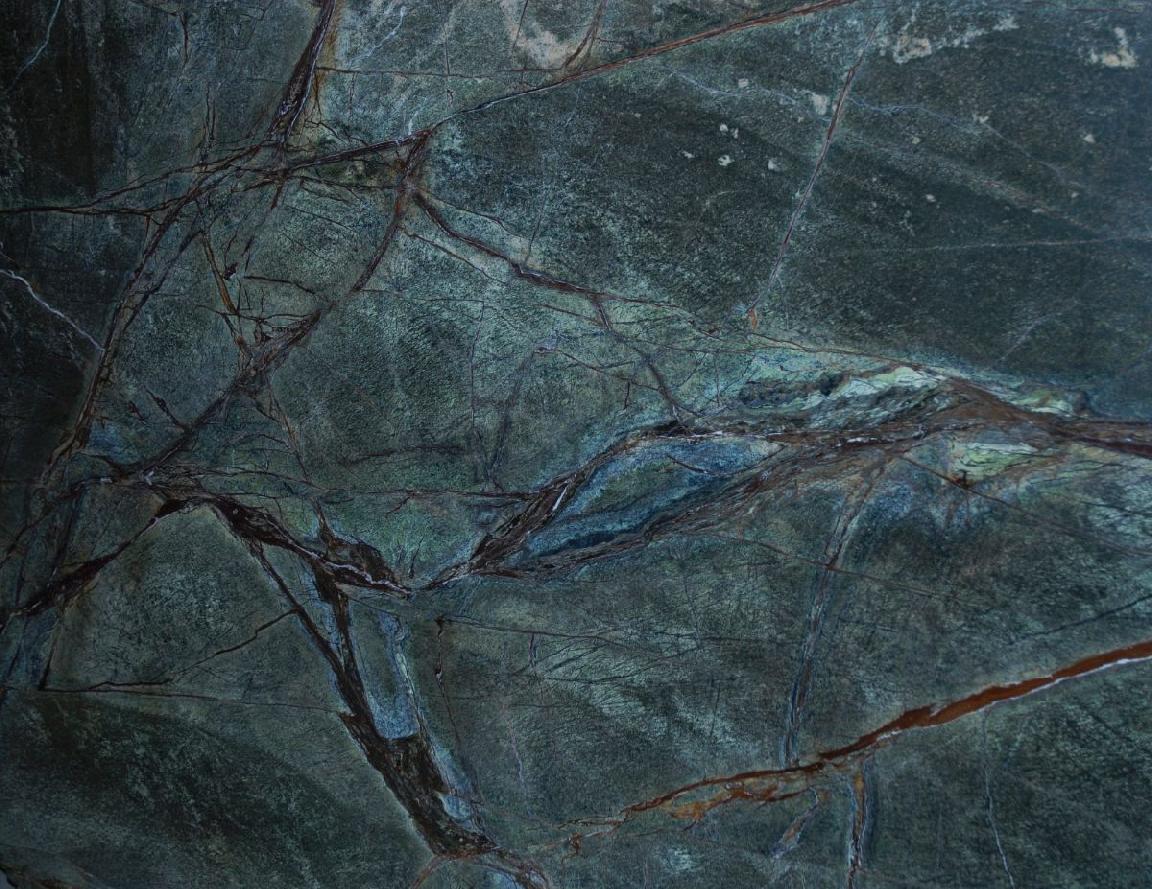 Serpantin (mermer olarak)
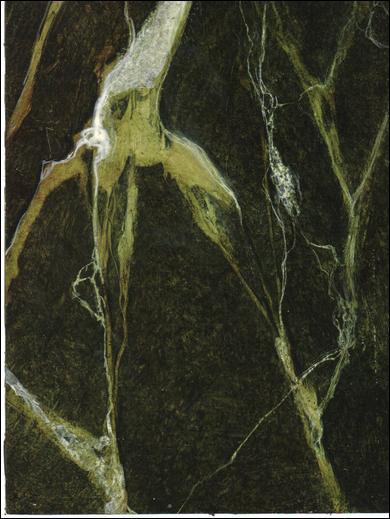 Serpantin (mermer olarak)
C Yabancı mineraller
Mağmalar yerkabuğunun üst kesimlerine doğru yükselirlerken üst ve yan kayaçlardan bazı parçalar koparırlar. Bu parçalara ksenolit, anklav, inklüzyon veya kapanım denir. Bir granitik mağma içerisinde bu yolla kireçtaşı parçaları bulunabilir, bu kireçtaşını oluşturan kalsit kristalleri granit için yabancı mineraldir.
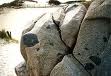 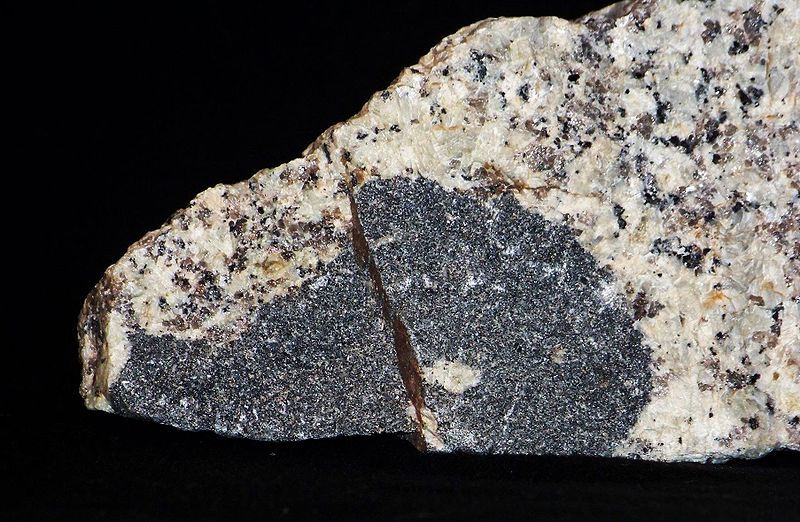 Koyu renkli alanlar bir mağmatik kayaç içerisindeki anklavlardır.